Загадки о животных
Для детей
Быстрее всех от страха несётся…
Черепаха
Белка
Заяц
Лиса

далее
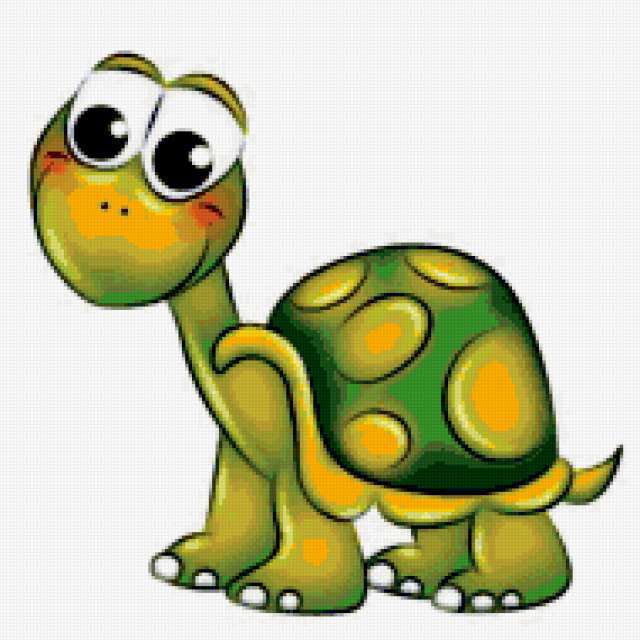 Простой вопрос для малышей: кого боится кот?
Мышей
Собак
Людей
Зверей


далее
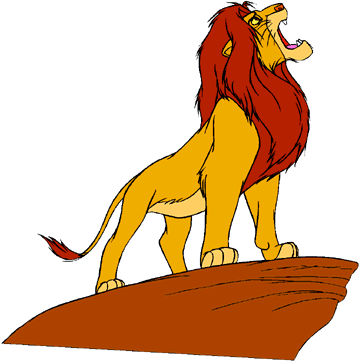 С пальмы вниз. На пальмуснова ловко прыгает…
Корова
Ворона
Кузнечик
Обезьяна


далее
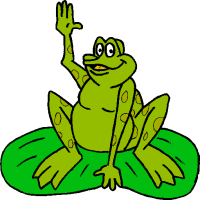 В тёплой лужице своейгромко квакал…
Муравей
Лягушка
Утка
Цапля


далее
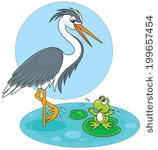 Зимой в берлоге видит сон,лохматый, косолапый…
Конь
Слон
Ёж
Медведь


далее
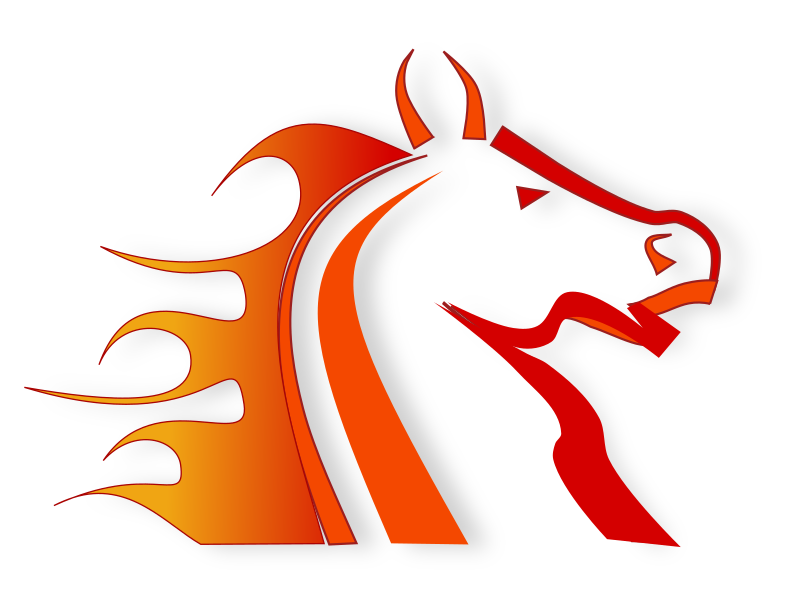 Правильно!!! Ты молодец!!!
Неправильно!!! Подумай ещё!!!
До новых встреч!!!